BELGIAN CANCER REGISTRY
Meeting 17/01/2014, Utrecht
Summary Belgium
National Coverage since 2004, 11 Mio pop
Incidence 2004-2011 available
Flemish Region (northern part) since 1999 

2 Councils: General board and Scientific board

Specific legislation dec 2006: Belgian Cancer Registry
Authorisation to use the national number (patient ID)
Quality of the data, linkage, longitudinal follow-up
Linkage autorisation
Clinical data and medical claims/reimbursement data (+drugs)
(SES)
(Geographic - statistical sector)
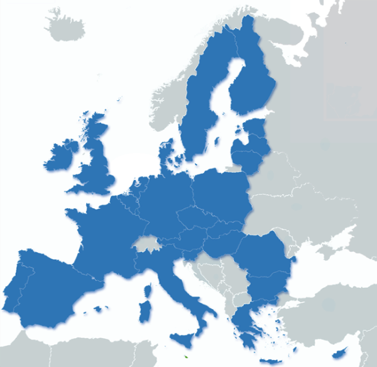 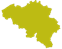 04/08/2014
| 2
Data flow
Belgian Cancer Registry Dataflow & sources
Oncology, Radiotherapy depts, Haematology, Paediatry
Pathology labs
Multidisciplinary team meeting data
File specimens + protocol
Health Insurances
+ reimbursement data reimb. drugs (5 years)
Death cert
Cancer Registry
National Registry
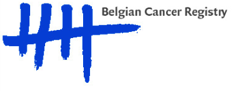 Vital status/ death/
[Speaker Notes: Medical reimbursement data: diagnostic procedures, surgical procedures, radiotherapy, chemotherapy, immunotherapy, comorbidity medication/drugs, some materials]
Cancer registration: data set
Date of incidence
Basis of diagnosis
Topography ICD-O3
Morphology and behaviour ICD-O3
Differentiation grade
cTNM and pTNM
Overview treatment (given and planned)
WHO performance score

Nomenclature: diagnostic procedures, therapy, drugs

Mortality: causes of death

No specific recurrence data, no data on comorbidity
04/08/2014
| 4
Belgian Cancer Registry
Clinical db registration projects
Cancer registration
Virtual Tumour bank and BBMRI.be
Cyto-histopathology data base
Descriptive epidemiology
Evaluation quality of care
Evaluation screening programs
Longkanker Vrouwen
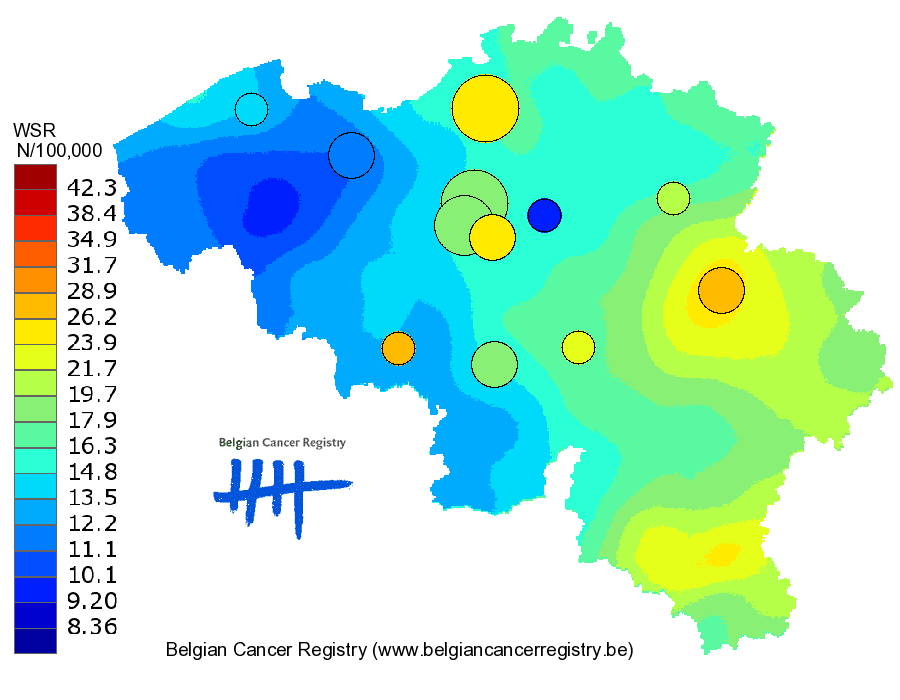 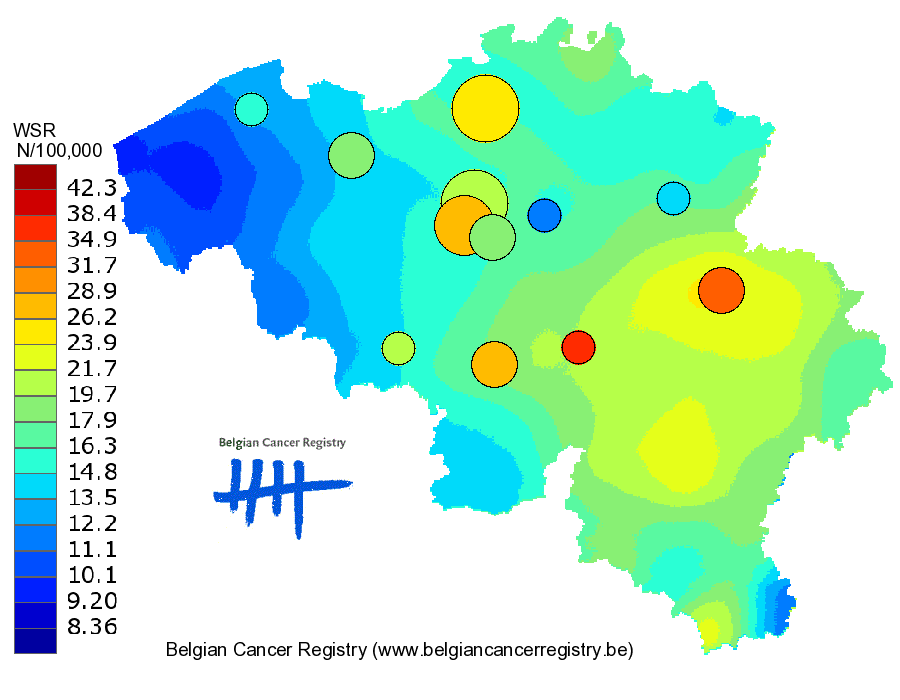 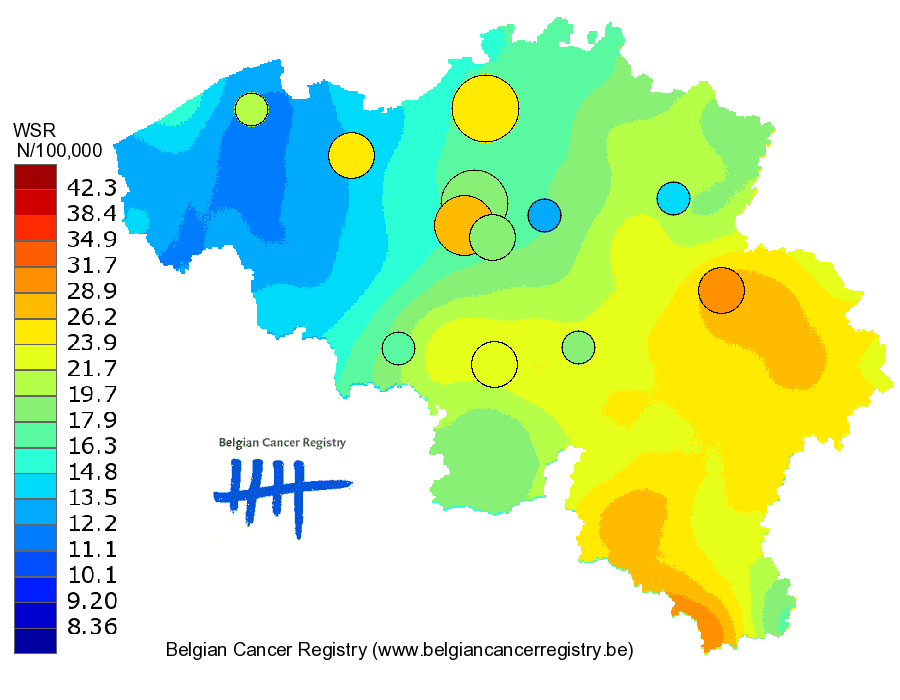 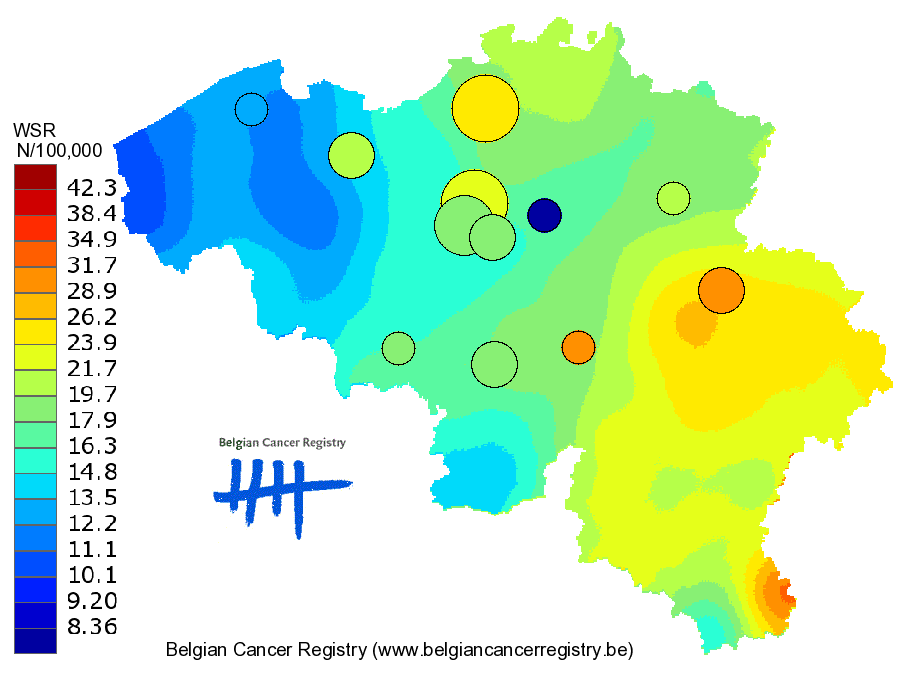 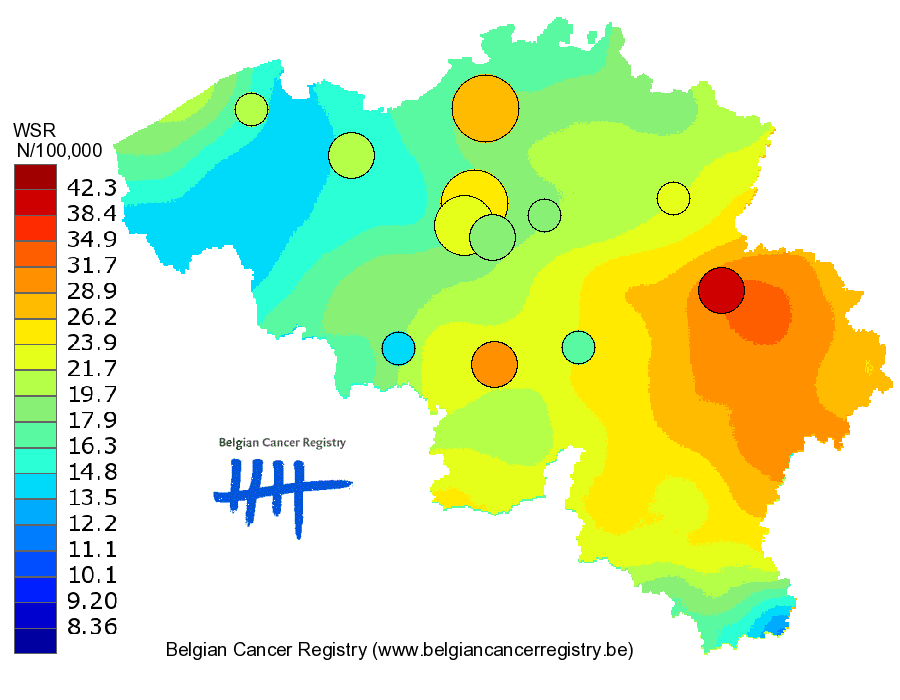 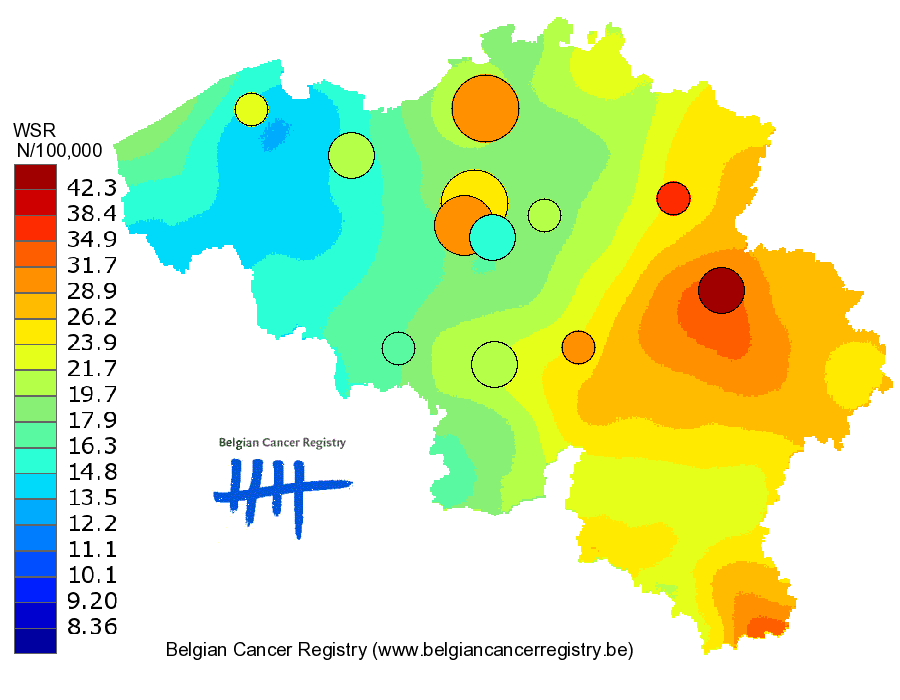 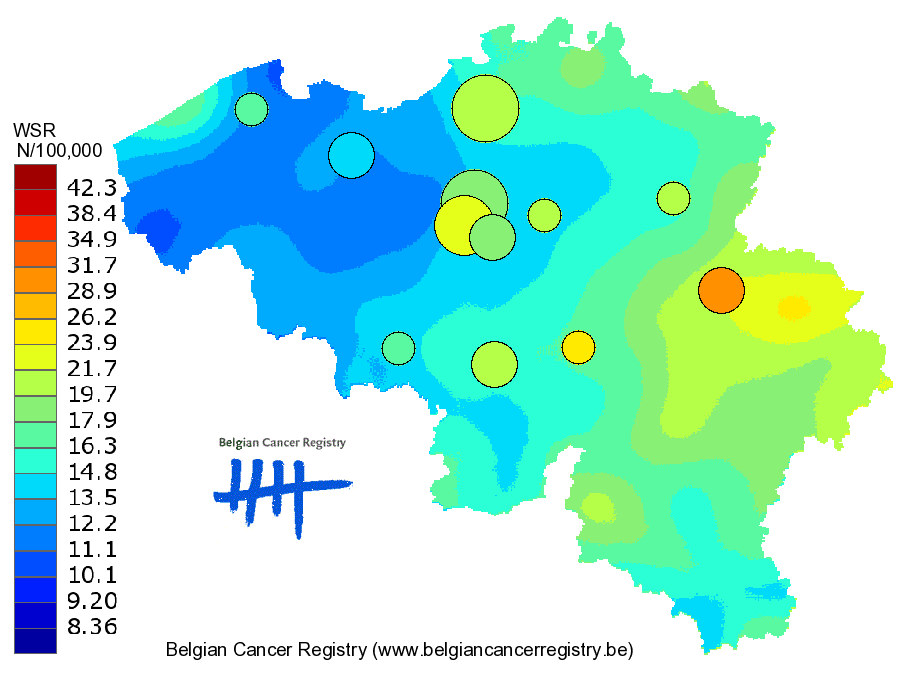 Research: Quality of Care in Oncology
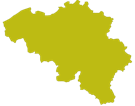 Cancer Registry data linked with administrative data
Use of all reimbursed drugs (chemotherapy, immunotherapy, targeted…)

GCP:
Cancer Registry, Health Insurances, Health Care knowledge Center, College of Oncology 

EB Guidelines => measuring quality indicators + individual feedback
Rectum, breast, testis, stomach, esophagus
Near future: lung, head and neck, prostate

Thyroid diseases: Benign-malignant: diagnostic/medical/surgical procedures

Future: Comorbidity?
Health Insurances: Administrative Data
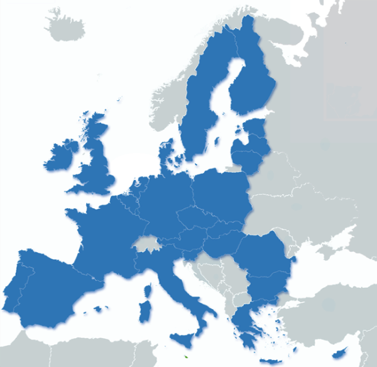 >98% of the Belgian population (11Mio inhab)
7 health insurances
Data => national: Intermutualistic Agency (IMA)
Close collaboration with the Belgian Cancer Registry

Structured information, start 2003
Diagnostic procedures
Surgery, Radiotherapy, Chemotherapy
Pathology
All reimbursed drugs, materials

National code -  ATC - date – generic or brand name – no dose
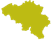 Health Insurances: Interests and future…
HTA
Health Insurances, Health Care Knowledge Center
Example: Lung cancer: “Costs of advanced/metastatic NSCLC in Belgium following 1st-line treatment failure” (crizotinib)
Global limitations
>98% affiliated
Only reimbursed acts and drugs available
Sponsored clinical trials/research
Financial objectives of the administrative db
Misclassification
Timeliness <> prospective registration
Medical act code linked to the patient not to diagnosis
! multiple tumours 
Time frames used (cut off)
Surgical acts: not always possible to distinguish between therapeutic and diagnostic interventions
Specific limitations
Head and neck: total number
Radiotherapy: start – end date
Sarcoma: “other therapy”
Developing and measuring a set of process and outcome indicators for breast cancer.Stordeur S, Vrijens F, Devriese S, Beirens K, Van Eycken E, Vlayen J.The Breast 2012; 21 253-260

Effect of hospital volume on processes of care and 5-year survival after breast cancer: A population-based study on 25 000 women.Vrijens F, Stordeur S, Beirens K, Devriese S, Van Eycken E, Vlayen J.The Breast. 2012 Jun; 21(3): 261-6

Regional Variation in Thyroid Cancer Incidence in Belgium Is Associated With Variation in Thyroid Imaging and Thyroid Disease Management Van den Bruel A, Francart J, Dubois C et al.J Clin Endocrin Metab. First published ahead of print August 21, 2013 as doi:10.1210/jc.2013-1705





Patient socioeconomic determinants of the choice of generic versus brand name drugs in the context of a reference price system: evidence from Belgian prescription data.
Farfan-Portet MI, Van de Voorde C, Vrijens F, Vander Stichele R.
Eur J Health Econ. 2012 Jun;13(3):301-313
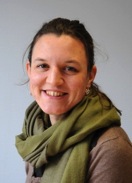 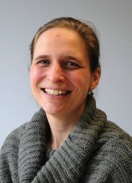 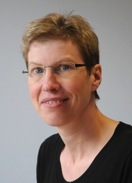 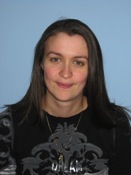 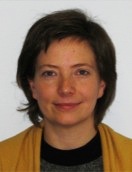 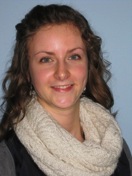 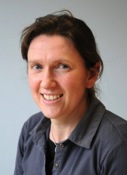 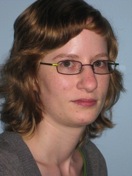 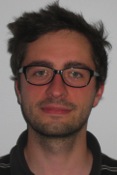 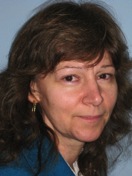 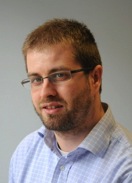 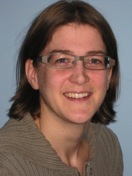 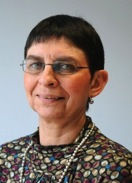 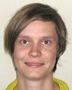 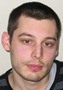 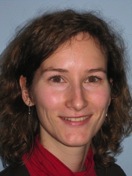 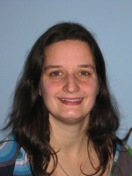 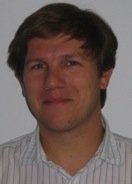 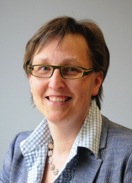 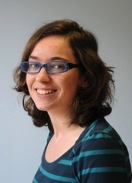 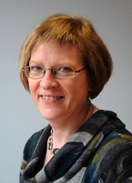 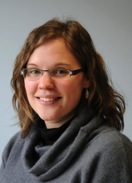 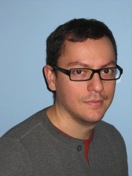 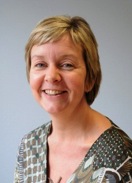 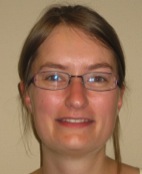 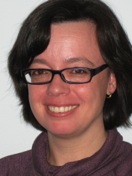 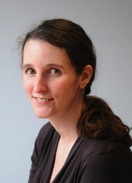 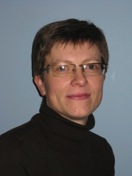 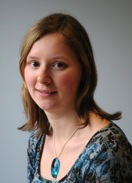 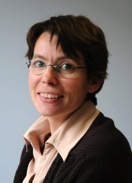 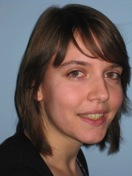 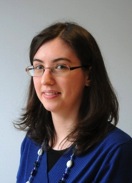 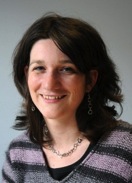 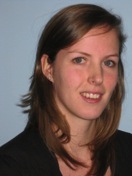 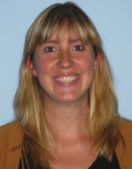 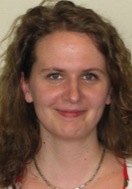 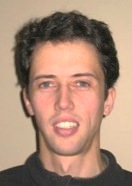 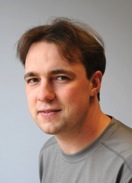 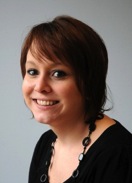 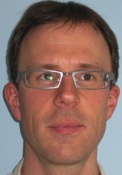 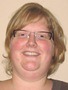